BICOLOUR LIGHT EMITTING DIODES (LEDs) - EXAMINATION QUESTIONS
www.technologystudent.com © 2022  V.Ryan © 2022
WORLD ASSOCIATION OF TECHNOLOGY TEACHERS	https://www.facebook.com/groups/254963448192823/
HELPFUL LINK:	https://technologystudent.com/elec_ﬂsh/bicolour1.html
1. What is a bicolour LED? 3 marks
2. Explain the two diagrams of a bicolour LED. 4 marks
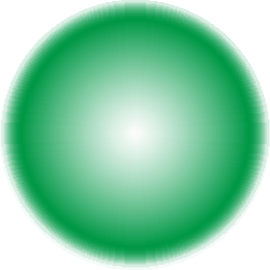 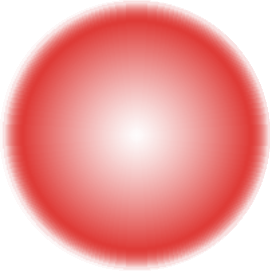 V.Ryan © 2022
V.Ryan © 2022
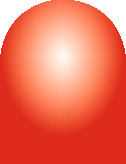 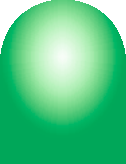 V.Ryan © 2022
V.Ryan © 2022
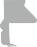 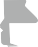 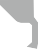 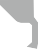 GREEN ANODE
GREEN ANODE
RED ANODE
RED ANODE
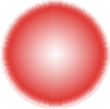 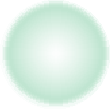 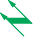 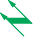 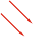 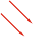 +
+
+
+
3. Describe / explain the circuit shown below.	6 marks
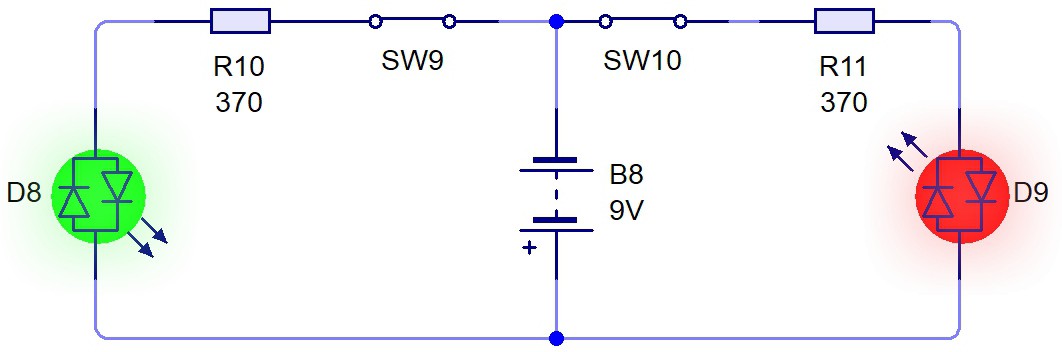